التعلم وسلوك المستهلك
يهدف الفصل إلى:
تحديد مفهوم التعلم وقواعده الأساسية.
عرض نظريات التعلم السلوكية والتعلم العام.
مفهوم التعلم
هو أي تغير دائم في المعرفة أو السلوك يحدث نتيجة للتدرب أو الخبرة أو الدراسة, أو هو العملية التي تؤدي لذلك التغير
مفهوم التعلم تسويقياً
كافة الإجراءات والعمليات المستمرة والمنتظمة المقصودة وغير المقصودة التي تقوم بها المؤسسات التسويقية بهدف إعطاء أو اكساب المستهلكين الحاليين والمتوقعين المعرفة المعلوماتية التي يحتاجونها عند اتخاذهم قرارات الشراء وذلك فيما يتعلق بما هو مطروح الآن وفي المستقبل من السلع والخدمات.
المبادئ الأساسية للتعلم
أولاً: نظريات التعلم السلوكية
ثانياً: نظريات التعلم العقلي الإدراكي1. نظرية التعلم الاجتماعي بالملاحظة
ان التعلم لا يحدث دائما نتيجة التجارب المتكررة لأن جزءا كبيرا مما يتعلمه الفرد يحدث نتيجة تفكيره بالمشكلات التي يواجهها عن طريق إيجاد حلول لها من خلال مراحل تفكيرية وتحليلية معقدة.
التعلم بالملاحظة يتم في اطار اجتماعي من خلال ملاحظة السلوك ومتابعة النتائج التي تعقب هذا السلوك , وبالتالي اقتباس أنماط سلوك الجماعة التي ينتمي إليها.
2. نظرية معالجة المعلومات (الذاكرة)
عندما يتلقى الانسان المعلومات من البيئة المحيطة به عن طريق الحواس الخمس تتم معالجتها والاحتفاظ بها في الذاكرة او عدم الاحتفاظ بها من خلال بعض العمليات الذهنية.
يتألف هيكل الذاكرة من
مخازن الذاكرة
  (مخزن الحواس، الذاكرة قصيرة الاجل, الذاكرة طويلة الأجل)
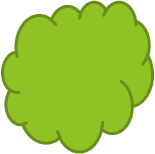 عمليات الذاكرة 
(الإعادة التحويل, التخزين, استرجاع المعلومات)‏
3. نظرية الارتباط
تقوم هذه النظرية على أساس تقسيم الدماغ الى قسم أيسر يتعلق بالمسائل العقلية وقسم أيمن يتعلق بالمسائل العاطفية.
الاستراتيجيات الشرطية للتعزيز